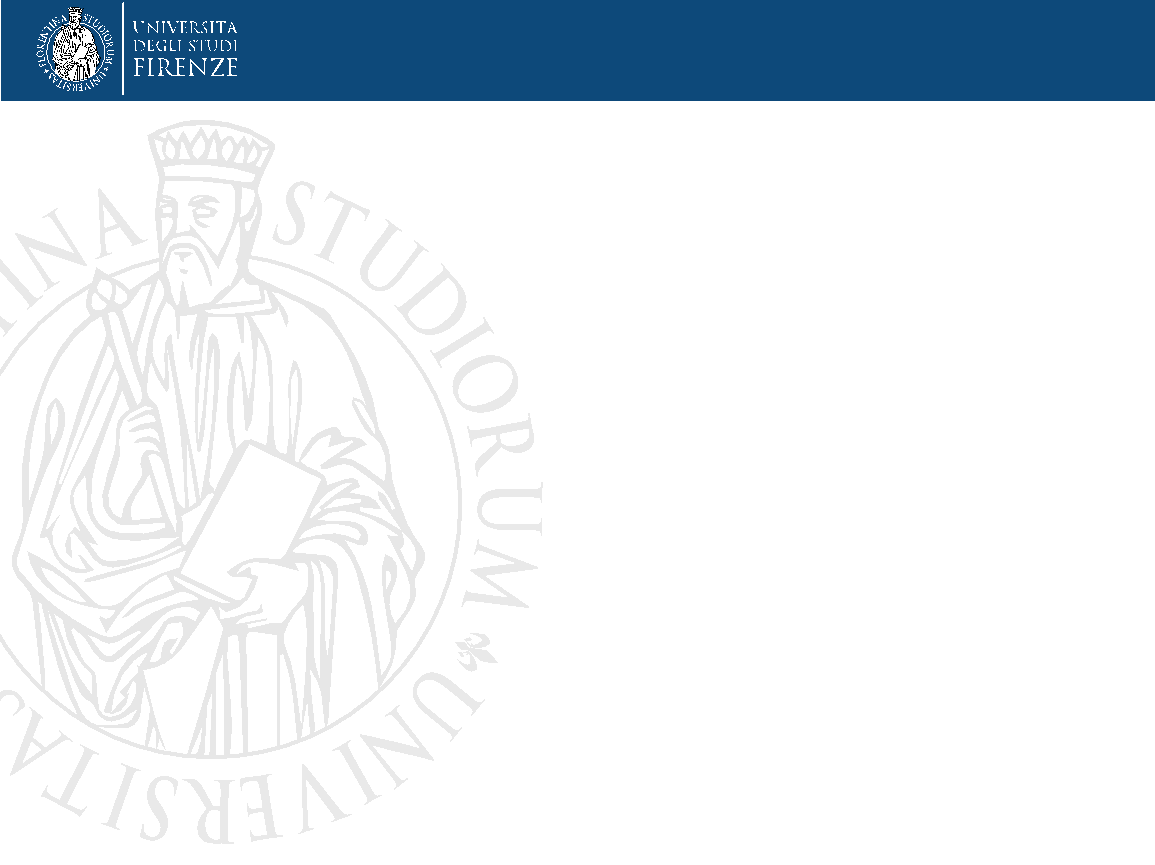 Disclaimer
Il presente contenuto è stato prodotto per far fronte alle esigenze di didattica a distanza resasi necessarie per l’emergenza legata alla diffusione del virus COVID-19.

Il contenuto ha una finalità esclusivamente didattica, e viene rilasciato in uso agli studenti e alle studentesse sotto licenza: 
Creative Commons BY-NC-ND
 Attribuzione – Non commerciale – Non opere derivate 


Per l’attribuzione, l’autore del contenuto è: prof.ssa Caterina Silvestri
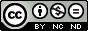 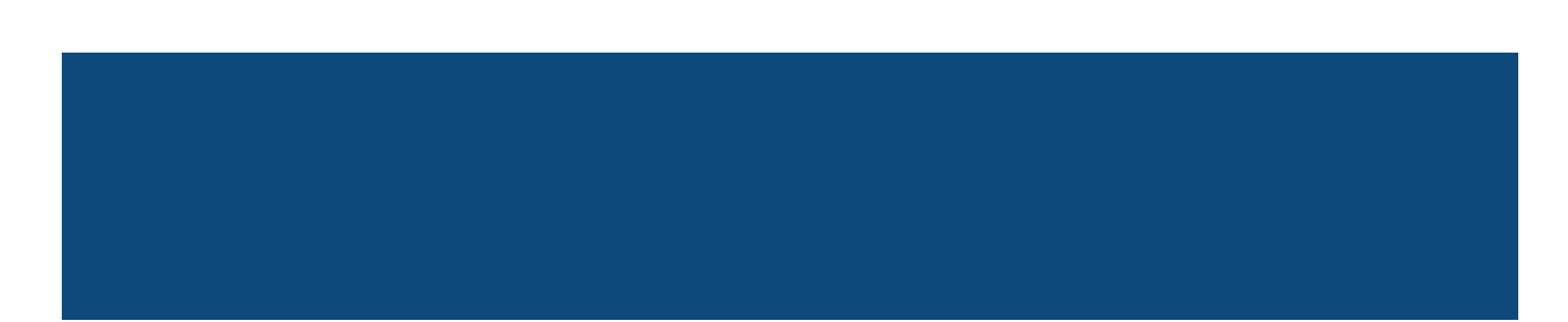 Firenze, data
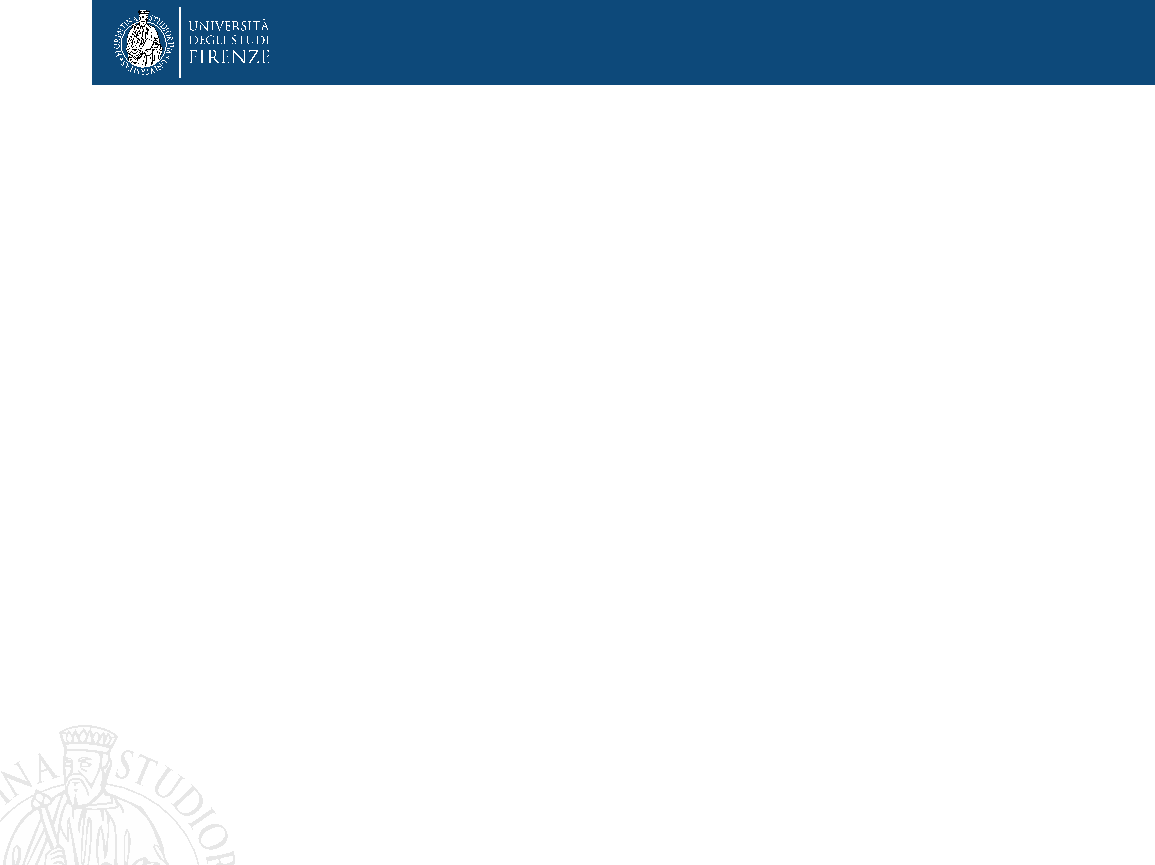 Normativa di riferimento sul diritto d’autore
Per i docenti che volessero maggiori informazioni sulla normativa italiana sul diritto d’autore, si consiglia di prendere visione delle linee guida presenti sulla piattaforma Moodle, al link
https://www.siaf.unifi.it/vp-1625-termini-di-utilizzo-e-informativa-sui-diritti-d-autore.html 

Per maggiori informazioni sulla Licenza Creative Commons con cui si suggerisce di rilasciare i contenuti, è possibile visitare il sito ufficiale al link https://creativecommons.org/licenses/
2